Модель ученического самоуправления
МБОУ СШ №2 
г. Пошехонье
Селезнева И. Ю.
директор МБОУ СШ №2 г. Пошехонье
Органы ученического самоуправления:
Совет старшеклассников  - представители  9-11 класса,
Совет дела – представители 5-8 классов.


Выводы:
1) деятельность школьного самоуправления направлена в основном на организацию досуговой деятельности,
2) обучающиеся недостаточно самостоятельны, активны
Семинар классных руководителей: 
«Ученическое самоуправление: актуальность, опыт, проблемы, планы» .

Работа в группах: 
Разработка модели ученического самоуправления на уровне класса – 1-4 класс,
Разработка модели ученического самоуправления на уровне класса 5-11 класс,
Разработка модели ученического самоуправления на уровне школы,
Разработка программы обучения актива по вопросам самоуправления.
Семинар классных руководителей: 
«Ученическое самоуправление: актуальность, опыт, проблемы, планы» .
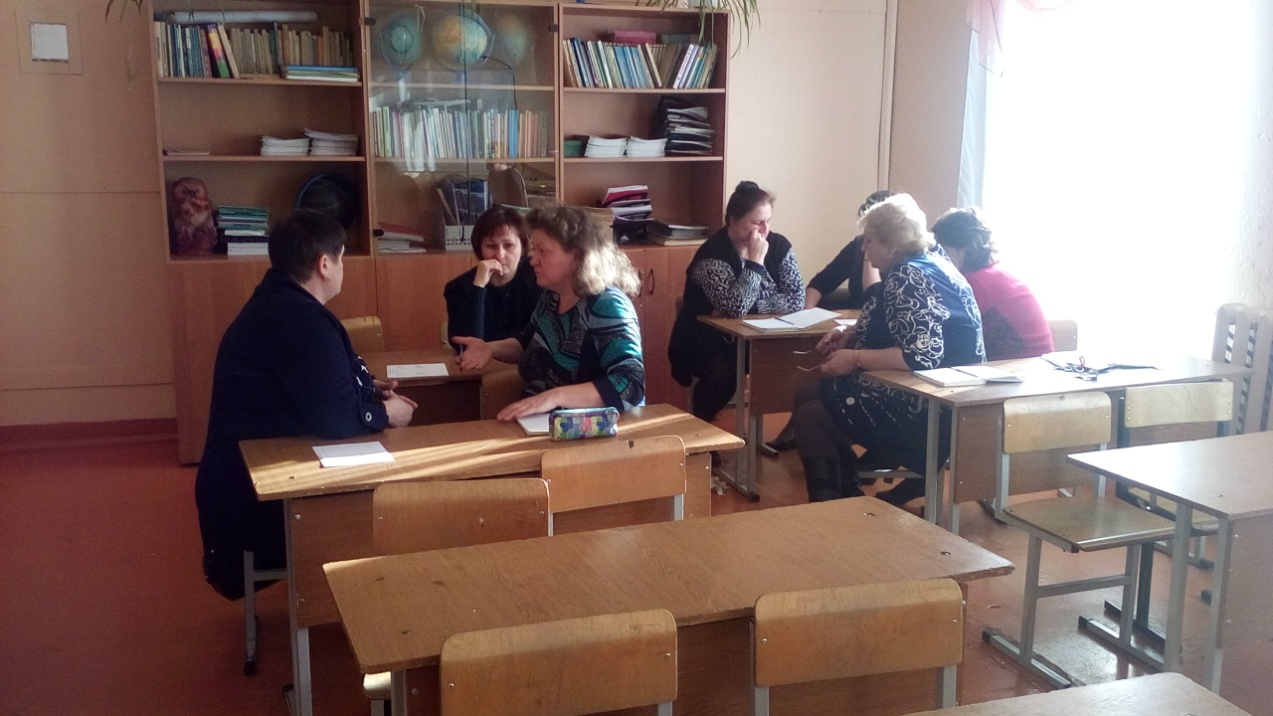 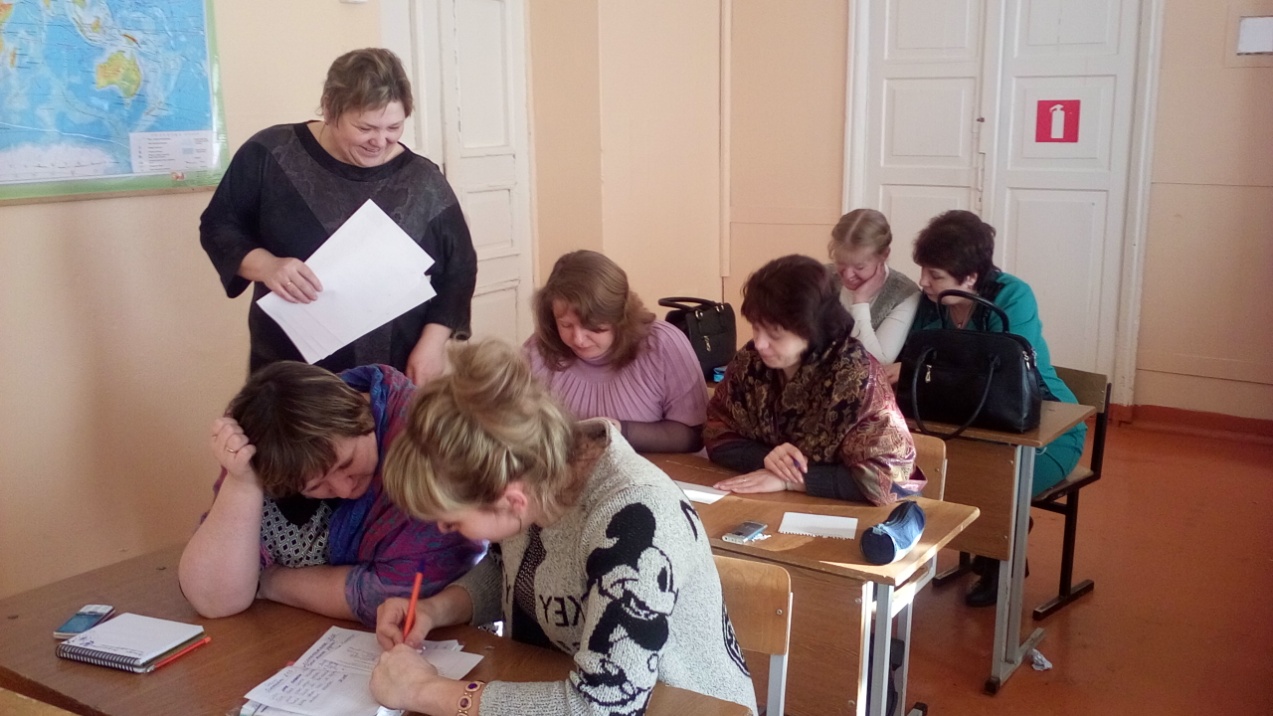 Модель ученического самоуправления
МБОУ СШ №2 
г. Пошехонье
Цель – развитие социальной одарённости детей, форм проявления гражданского участия детей в жизни школы, района, формирование навыков социального ответственного отношения к окружающим людям.
Задачи  ученического   самоуправления:
Создавать условия, способствующие социализации учащихся в обществе;
Предоставить учащимся реальную возможность участвовать в планировании, организации, исполнении и анализе учебно-воспитательного процесса; 
Формировать осознанную гражданскую позицию и ценностное отношение к себе и окружающим;
Поддерживать самоуправленческую деятельность обучающихся, их участие в коллективной творческой деятельности, с учётом их потребностей и интересов.
Принципы   построения  ученического самоуправления:
добровольности,
творческой активности,
равноправия всех обучающихся,
коллегиальности принятия решений,
гуманности по отношению к каждой отдельной личности,
педагогического сопровождения.
Ожидаемые результаты:
Повышение гражданской позиции школьников;
Обеспечение  участия большинства детей в управлении школой;  
Увеличение занятости детей во внеурочное время;
Повышение уровня нравственного, физического здоровья обучающихся;
Активизация творческой деятельности обучающихся;
Снижение количества детей, имеющих вредные привычки;
Создание условий для освоения обучающимися управленческими функциями.
Мэр города
Городской совет
Классный руководитель
Родители
Комитет по спорту
Комитет по порядку
Комитет по учебе
Комитет по культуре
Комитет по печати и информации
Модель 
ученического самоуправления в 1 - 4 классах
Комитет  по учёбе:  контроль за успеваемостью в классах, помощь отстающим.
Комитет  по культуре:  помогают в организации внеклассных мероприятий, творческих дел.
Комитет по спорту:  помогают в организации спортивных мероприятий, проводят физкультминутки.  
Комитет  по порядку:  следят за сохранностью школьного имущества, организуют трудовые десанты.
Комитет  по информации (СМИ):  готовят материал для классного уголка и школьной стенгазеты.
Мэр города
Городской Совет
Служба «Учёба»
Служба «Порядок»
Служба «Забота»
Служба «Культура»
Модель
ученического самоуправления в 5 - 11 классах
Служба «Информация»
Служба «Спорт»
Мэр города (староста):	
-организует и планирует совместно с классным руководителем работу класса, 
-созывает заседания городского Совета  и председательствует на нём, 
-организует на заседании ведение протокола, подписывает решения Совета.
-формирует коллективы для подготовки и проведения классных мероприятий;
-контролирует выполнение поручений.
Служба «Учёба»:
-следит и помогает в учебе учащимся класса;
-организует класс на активное участие в предметных олимпиадах;
-осуществляет помощь классному руководителю в проверке дневников.
Служба «Спорт»:
-организует и привлекает к участию в спортивных соревнованиях школы и района;
-организует спортивные мероприятия в классе.
 Служба «Забота»:
- организует шефскую помощь младшим школьникам;
- организует акции добрых дел.
Служба «Культура»:
-организует проведение классных праздников, конкурсов, концертов, встреч с интересными людьми;
-принимает участие в подготовке к общешкольным мероприятиям;
-отвечает за организацию выходов в кино, театр.
Служба «Информация»:
-отвечает за размещение информации на школьном сайте, в школьную газету.        
 - оформляет классный уголок, поздравительные открытки и плакаты. 
Служба  «Порядок»:
-организует дежурство по классу, школе, генеральные уборки в классе;
- следит за сохранностью школьного имущества;
- организует работу по соблюдению чистоты и порядка в классе;
Президент
Совет министров
Министерство образования
Министерство права и порядка
Министерство труда
Министерство культуры и досуга
Министерство печати и информации
Министерство спорта и здравоохранения
Модель 
общешкольного ученического самоуправления
Министерство образования:
координирует работу Комитетов  по учёбе (1-4 классы) и службы «Учёба» (5-11 классы),
организует проведение внеклассных мероприятий по развитию интереса к учебе, углублению и расширению знаний учащихся: олимпиад, викторин, предметных дней и НОУ совместно с учителями,
сотрудничает с Министерством печати и информации, участвует в выпуске школьной газеты, освещает показатели успеваемости обучающихся ,
по согласованию с зам.директора по УВР проводит  рейды по проверке ведения дневников и тетрадей, состояния учебников.
Министерство образования имеет право: 
определить и назначить класс или отдельных учащихся, ответственных за проведение того или иного мероприятия, и потребовать отчета; 
при проведении рейда потребовать дневники, тетради, учебники у учащихся для проверки их ведения; 
вызывать на свое заседание любого ученика с отчетом об успеваемости;
обращаться к Президенту,  Совету министров, педсовету, родительскому комитету с просьбой обсудить вопрос об учебе любого ученика.
Министерство труда: 
-  планирует, организует и проводит все мероприятия, связанные с трудовым воспитанием: трудовые десанты, генеральные уборки, субботники,
- организует посильный ремонт школьного здания и оборудования,
- осуществляет контроль за дежурством по школе, за сохранностью мебели, школьного инвентаря и т.д., за санитарно-гигиеническим состоянием школы совместно с Министерством спорта и здравоохранения. С этой целью проводит рейды. 
         Министерство труда  имеет право: 
определять и назначать класс или определенных учащихся ответственными за проведение того или иного мероприятия, связанного с трудовым воспитанием,  требовать отчета. 
привлекать к посильному ремонту здания и оборудования любой класс и любого учащегося; 
вызывать на свои заседания учащихся, не соблюдающих трудовую дисциплину или портящих школьное имущество; 
обращаться к Совету министров, Президенту, родительскому комитету по вопросу обсуждения учащихся, нарушающих трудовую дисциплину, портящих школьное или государственное имущество.
Министерство спорта и здравоохранения: 
планирует, организует подготовку и проведение всех спортивно-туристических мероприятий в школе совместно с педагогами,
разрабатывает положения об этих мероприятиях и организует судейство на них,
координирует работу Комитетов  спорта, Советников по спорту, 
планирует, организует подготовку и проведение внеклассных мероприятий, связанных со спортом,  пропагандой здорового образа жизни, 
организует контроль за санитарно-гигиеническим состоянием классов,
совместно с медицинским работником и Министерством труда проводит рейды,
выпускает листки здоровья, совместно с Министерством печати выпускает школьную газету.
Министерство спорта и здравоохранения имеет право: 
определить и назначить класс или определенных учащихся ответственными за проведение того или иного мероприятия, и потребовать отчета;
обращаться в Совет министров, к администрации или родительскому комитету по вопросу несоблюдения санитарных норм и правил учащимися  школы; 
вызывать на свои заседания учащихся, нарушающих санитарные нормы и правила; 
обращаться к  администрации с просьбой разрешить проведение того или иного спортивного мероприятия,
обращаться к администрации школы по вопросам работы столовой.
Министерство культуры и  досуга: 
 координирует работу  служб культуры и советников по культуре, планирует, организует и проводит все мероприятия, связанные с эстетическим воспитанием: конкурсы, вечера, дискотеки и т.д. 
утверждает программы классных мероприятий эстетического направления,
сотрудничает с министерством печати, участвует в выпуске школьной газеты,
освещает проведение мероприятий своего направления.
Министерство культуры и досуга имеет право: 
определять и назначать класс или определенных учащихся, ответственных за проведение того или иного мероприятия, и требовать отчета; 
переносить или не разрешать проведение общешкольного или классного мероприятия в том случае, если программа не соответствует эстетическим требованиям; 
обращаться к администрации с просьбой разрешить проведение того или иного мероприятия.
Министерство печати и информации:
отвечает за выпуск информационных листов, школьной газеты, освещающей наиболее важные события, создание видеосюжетов и фильма о жизнедеятельности школы,
следит за оформлением информационных стендов; 
следит за систематическим пополнением и обновлением школьного сайта. 
Министерство печати имеет пресс – центр, редакцию школьной газеты.
Министерство права и порядка: 
-   координирует работу  Служб порядка, Комитетов  по порядку
- следит за дисциплиной учащихся, за соблюдением правил внутреннего распорядка учащихся, Устава школы,
организует и контролирует дежурство классов по школе, 
организует рейды по проверке посещаемости занятий учащимися.
Министерство имеет право: 
вызывать на свои заседания любого ученика; 
потребовать дневник у нарушителя дисциплины и передать его классному руководителю или дежурному учителю, с тем, чтобы тот сделал соответствующую запись; 
обращаться к администрации, педсовету, родительскому комитету с просьбой обсудить поведение того или иного ученика; 
в исключительных случаях, при условии, что члены министерства проголосуют за это единогласно, обращаться в Комиссию по делам несовершеннолетних; 
министр права и порядка имеет право присутствовать на совещаниях при директоре и педагогических советах при обсуждении вопросов  поведения обучающихся.
Планы:
Разработка программы обучения актива – апрель, 2016
Разработка Положения о самоуправлении, положения о Выборах органов самоуправления – апрель, 2016
Проведение выборов самоуправления – май, 2016